গণিত কেবল সত্যিই প্রকাশ করে না, তার মধ্যে রয়েছে অনন্ত সৌন্দর্য।
ব্রিটিস দার্শনিক বাট্রান্ড রাসেল ( ১৮৭২- ১৯৭০ )
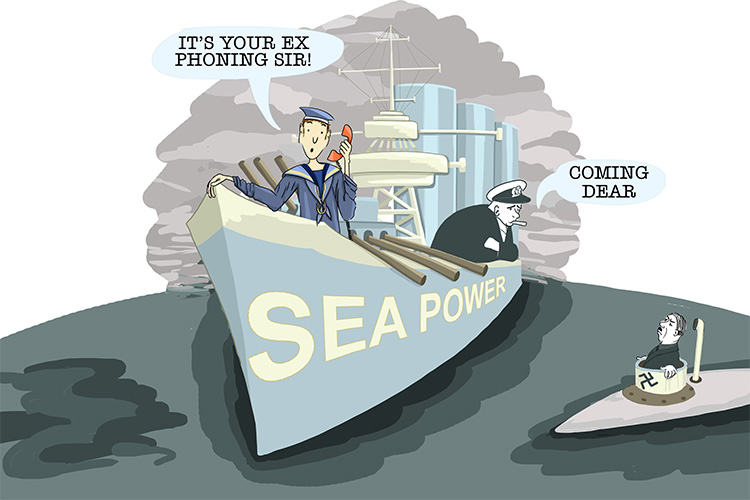 স্বাগতম
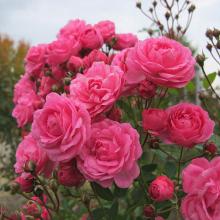 [Speaker Notes: সবাইকে স্বাগতম জানিয়ে উপাস্থাপনের দিকে যাবো।]
উপস্থাপনায়:


ফিরোজ আহমেদ 
সহকারী শিক্ষিক(গণিত) 
রামভাদ্রপুর কে আই আলিম মাদ্রাসা
ভেদরজঞ্জ, শরীয়তপুর।
Mob: 01750-852791
Email: ferozeahmed2022@gmail.com
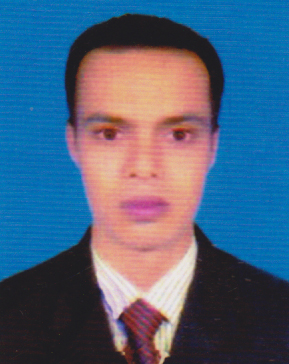 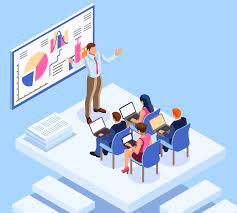 শিক্ষার্থীবৃন্দ বলতে পারো?
[Speaker Notes: সূচকীয় রাশি। ছোট ছোট প্রশ্নের মাধ্যমে শিক্ষার্থিদের মধ্য থেকে আজকের পাঠ বের করে আনবো।]
আজকের পাঠ
সূচক ও সূচকীয় রাশি
Exponents or Indices
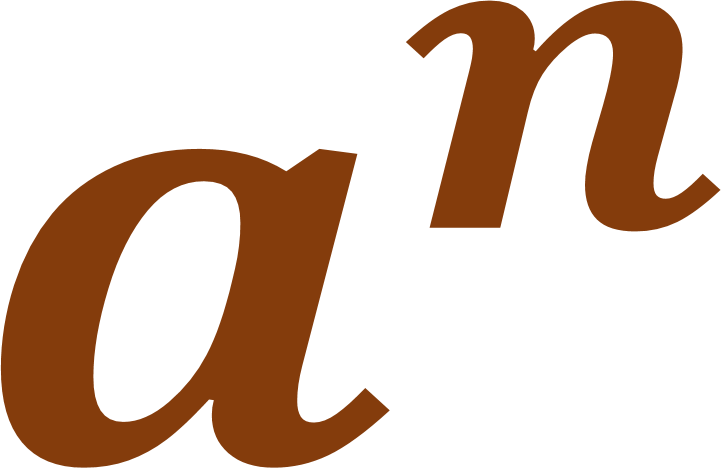 শিখন ফল
এই পাঠ শেষে শিক্ষার্থীরা…
ধনাত্মক পূর্ণ-সাংখ্যিক সূচক,শূন্য ও ঋণাত্মক পূর্ণ-সাংখ্যিক সূচমূলদ সূচক ব্যাখ্যা করতে পারবে।
ক ব্যাখ্যা ও প্রয়োগ করতে পারবে।
সূচকের নিয়মাবলি বর্ণনা ও তা প্রয়োগ করে সমস্যার সমাধান করতে পারবে।
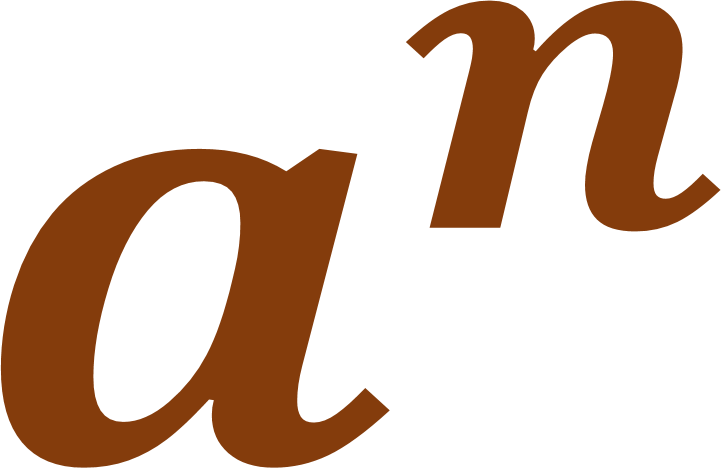 কে পড়তে হয় a power n.
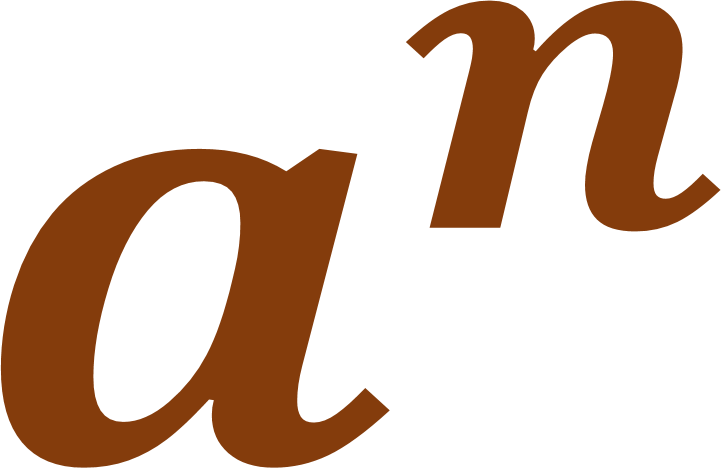 সূচকীয় রাশিঃ সূচক ও ভিত্তি সংবলিত রাশিকে সূচকীয় রাশি বলে।
What is the meaning of the words:
Exponent or Index or Power
Exponent or
Index or Power
6
2
Base
Base
10
9
Exponent
Base
Exponent
Or power
Base
Number
Exponents and Indices Example and its answer:
“Exponent”, “Indices”, “Power”, and “Indexes” are all descriptions of the exact thing.
Any Number to power of 1 = the Number
নিচের সারণিতে খালি ঘরগুলো পূরণ করঃ
একই সংখ্যার গুণ
সূচকীয় রাশি
ভিত্তি
ঘাত বা সূচক
2
3
4
3
a
4
5
b
How to calculate exponents?
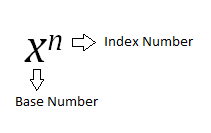 সূচকের সূত্রাবলী (Index Laws)
সূত্র ১ (গুণ)
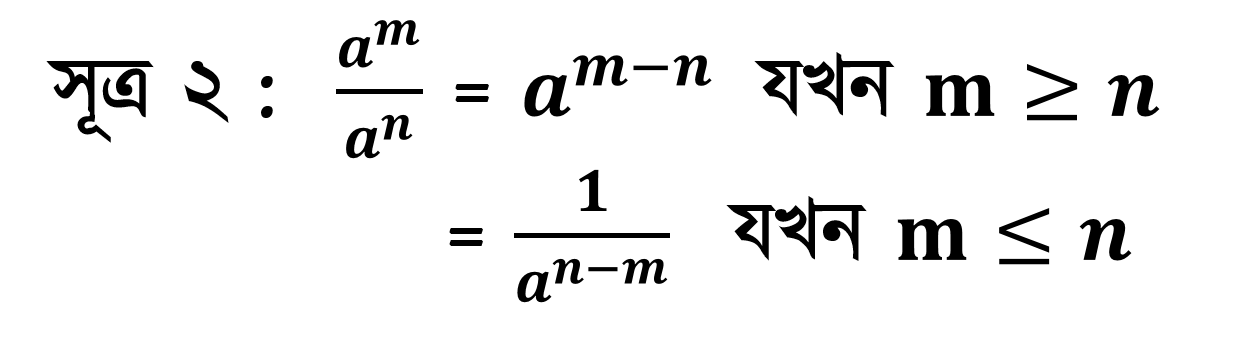 If we cancel out a terms as much as possible.
সূত্র ৩ (গুণফলের ঘাত)
সূত্র ৪ (ভাগফলের ঘাত)
=
সূত্র ৫ (ঘাতের ঘাত)
=
[ঘাতে n সংখ্যক সূচকের যোগফল]
শুন্য ও ঋণাত্মক সুচক (Zero and Negative Indices)
1
শুন্য সূচক
=
Power 0f Zero Exponent
Power 0f Zero Exponent
The Index Power of Zero works out like this:
Substract 1
from Power
Divide by 2
Divide by 2
Substract 1
from Power
Substract 1
from Power
Divide by 2
ঋণাত্মক সূচক
একক কাজ
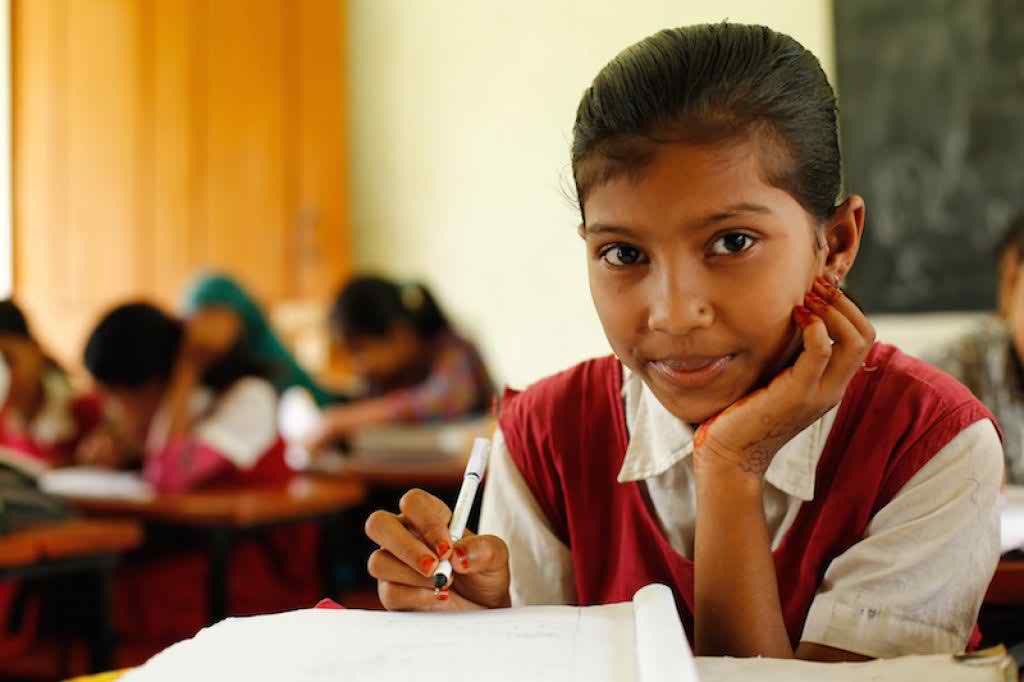 খালি ঘর পূরুণ করঃ
01
02
03
05
04
দলগত কাজ
Group-1
Group-2
[Speaker Notes: শিক্ষার্থীদের দুইটি দলে ভাগ করে কাজ দুইটি দেবো। এবং ঘুরে ঘুরে দেখবো প্রয়োজনে শিক্ষার্থীদের সাহায্য করবো।]
মূল্যায়ন
২। কয়টি 2 এর গুণফল 64 হবে?
[Speaker Notes: মূল্যায়নের জন্য সঠিক উত্তর দেওয়া যেতে পারে।]
বাড়ির কাজ
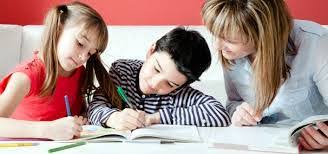 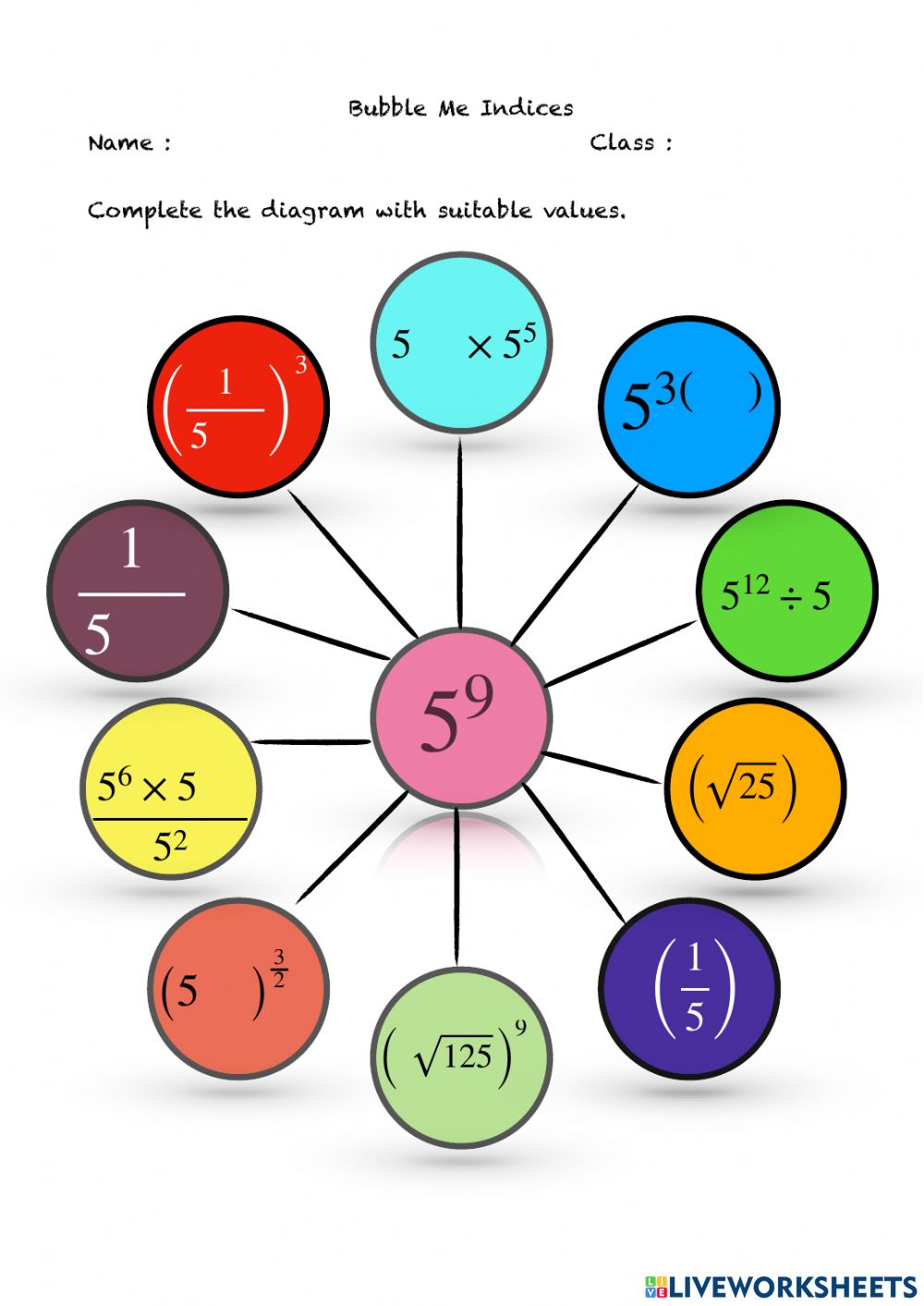 চার্টটি পূর্ণ কর
আবারও বাংলাদেশে করোনার প্রভাব অস্বাভাবিক ও মৃত্যুর হার বৃদ্ধি পাচ্ছে, তাই-----
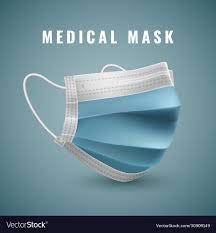 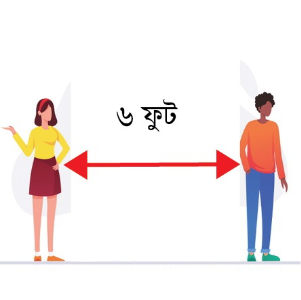 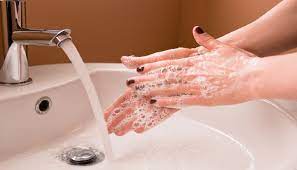 আবশ্যিকভাবে মাস্ক ব্যবহার করুন
সামাজিক দূরত্ব বজায় রাখুন
সাবান পানি দিয়ে হাত ধৌত করুন
সবাইকে ধন্যবাদ
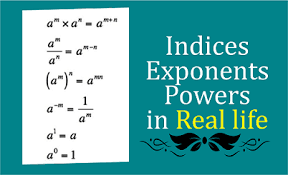